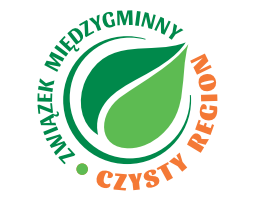 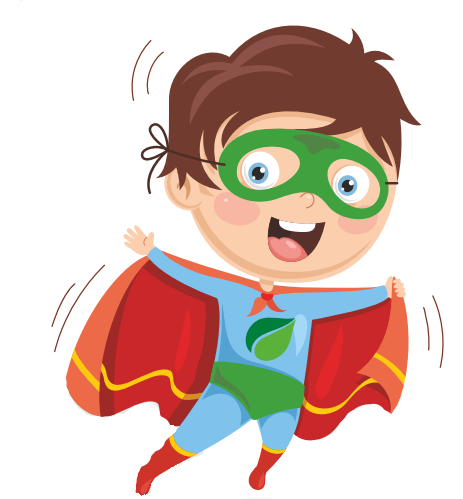 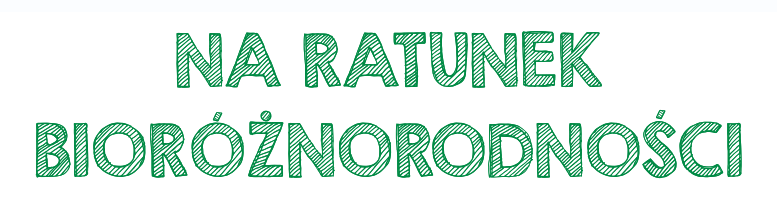 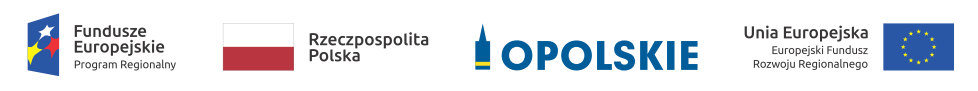 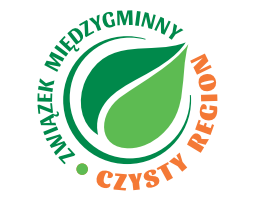 JESTEŚMY RÓŻNI – ŻYJEMY INACZEJ
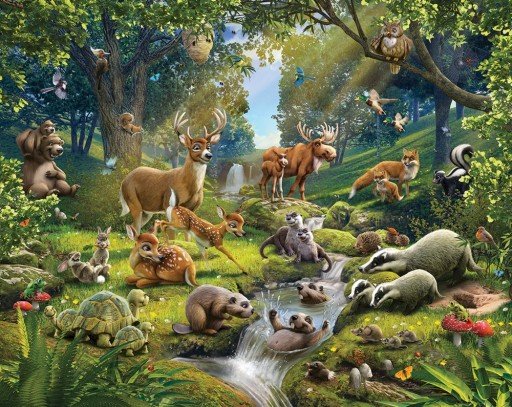 Widzisz różnice w umaszczeniu kotów, kolorach skrzydeł motyli, kształcie owoców?
Słyszysz, jak odmiennie ćwierkają ptaki, bzyczą owady czy szumią liście drzew?
Wyczuwasz zapachy różnych kwiatów, ściółki leśnej zmoczonej deszczem, aromaty ziół?
Czujesz pod palcami miękkość króliczego futerka, kolce jeża czy gładkość skóry węża?
Dostrzegasz górskie szczyty, rozległość równin, urzekającą toń akwenów czy tajemne obszary bagienne?
To wszystko stanowi różnorodność biologiczną, niedoceniane przez nas bogactwo…
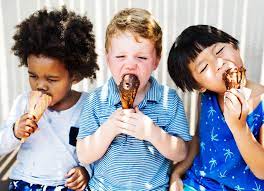 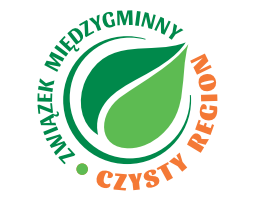 Przyczyny zaniku bioróżnorodności
Niestety, działanie ludzi doprowadziło do zniszczenia środowiska i wymarcia wielu gatunków. Szacuje się, że milion gatunków roślin i zwierząt zagrożonych jest wyginięciem! Nasze codzienne postępowanie też wpływa na utratę bioróżnorodności.
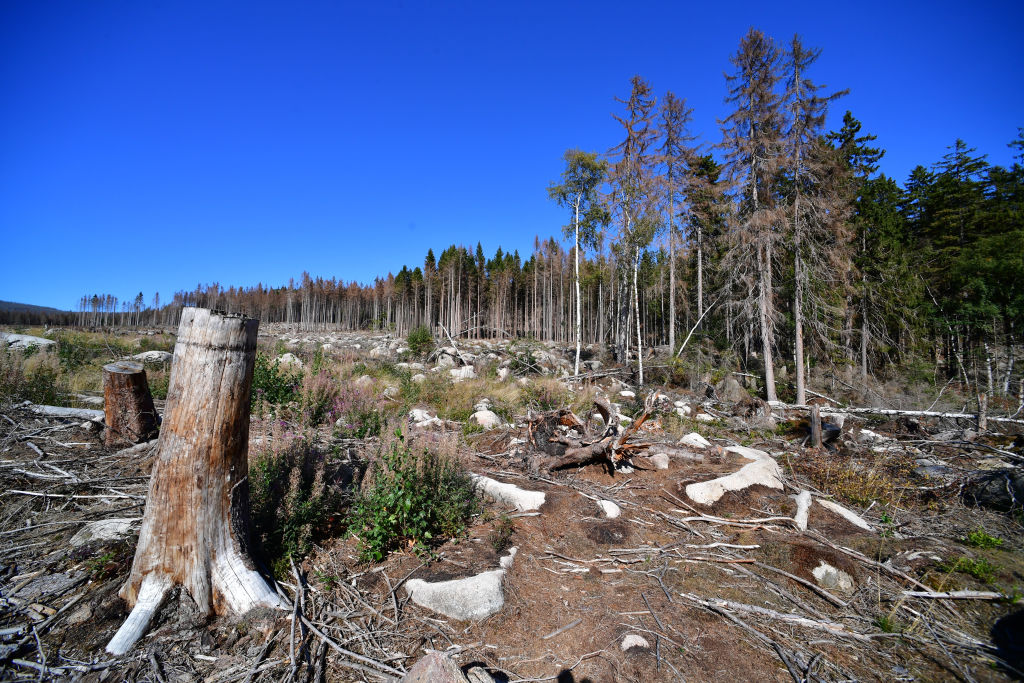 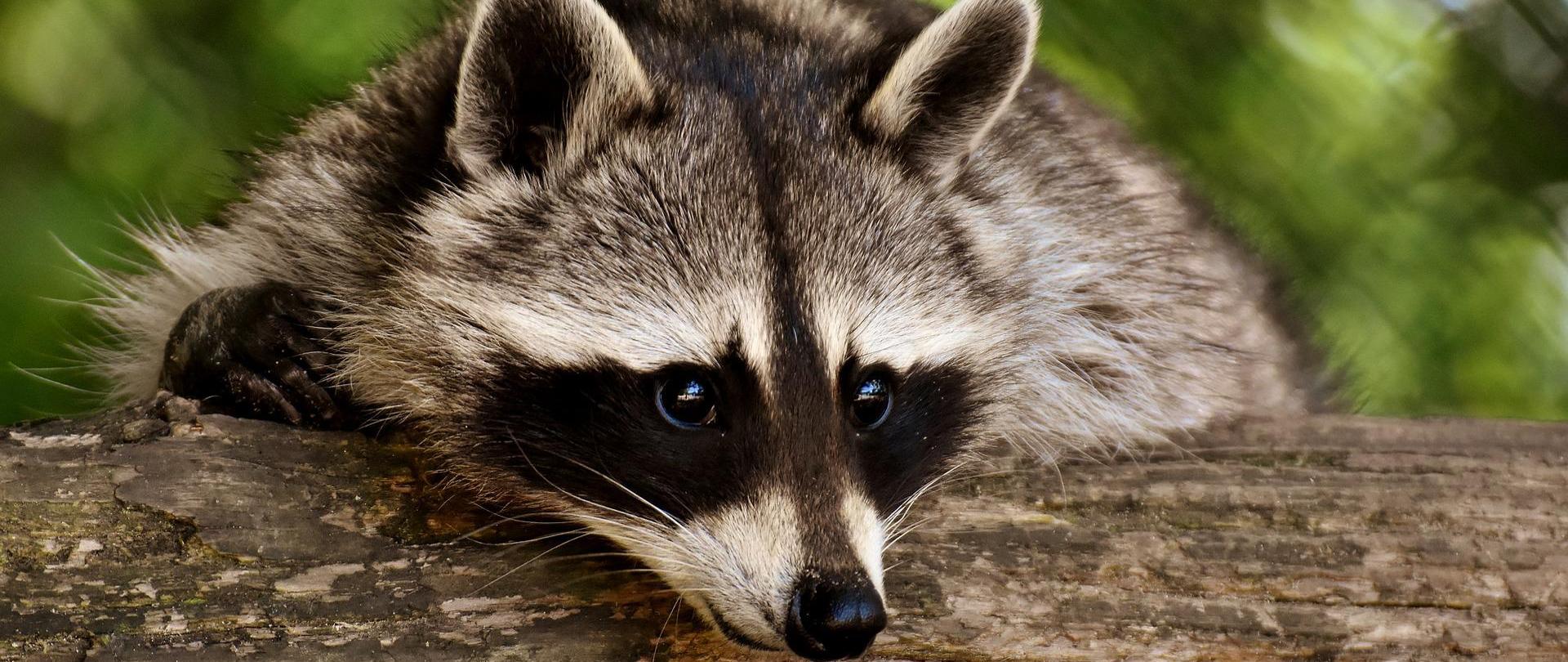 Gatunki obce
Niszczenie siedlisk
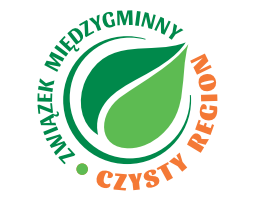 Przyczyny zaniku bioróżnorodności
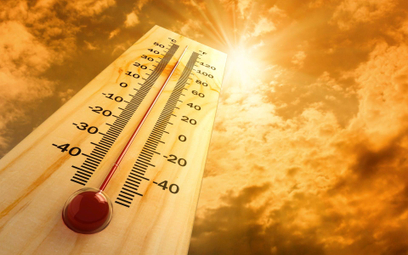 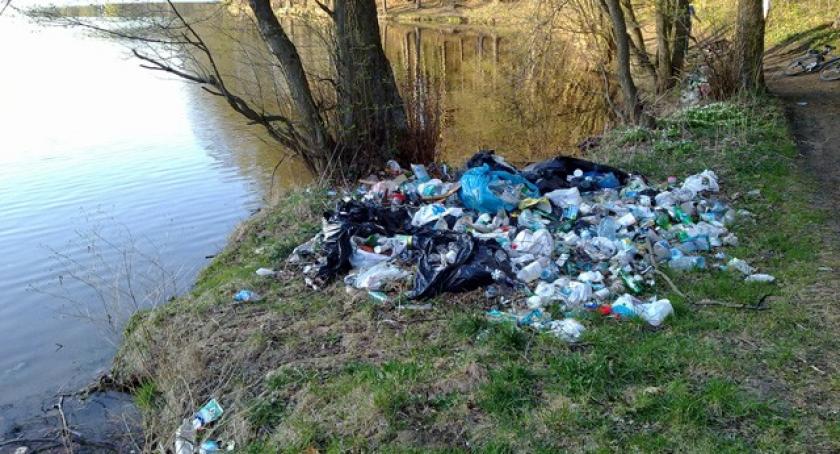 Zmiany klimatu
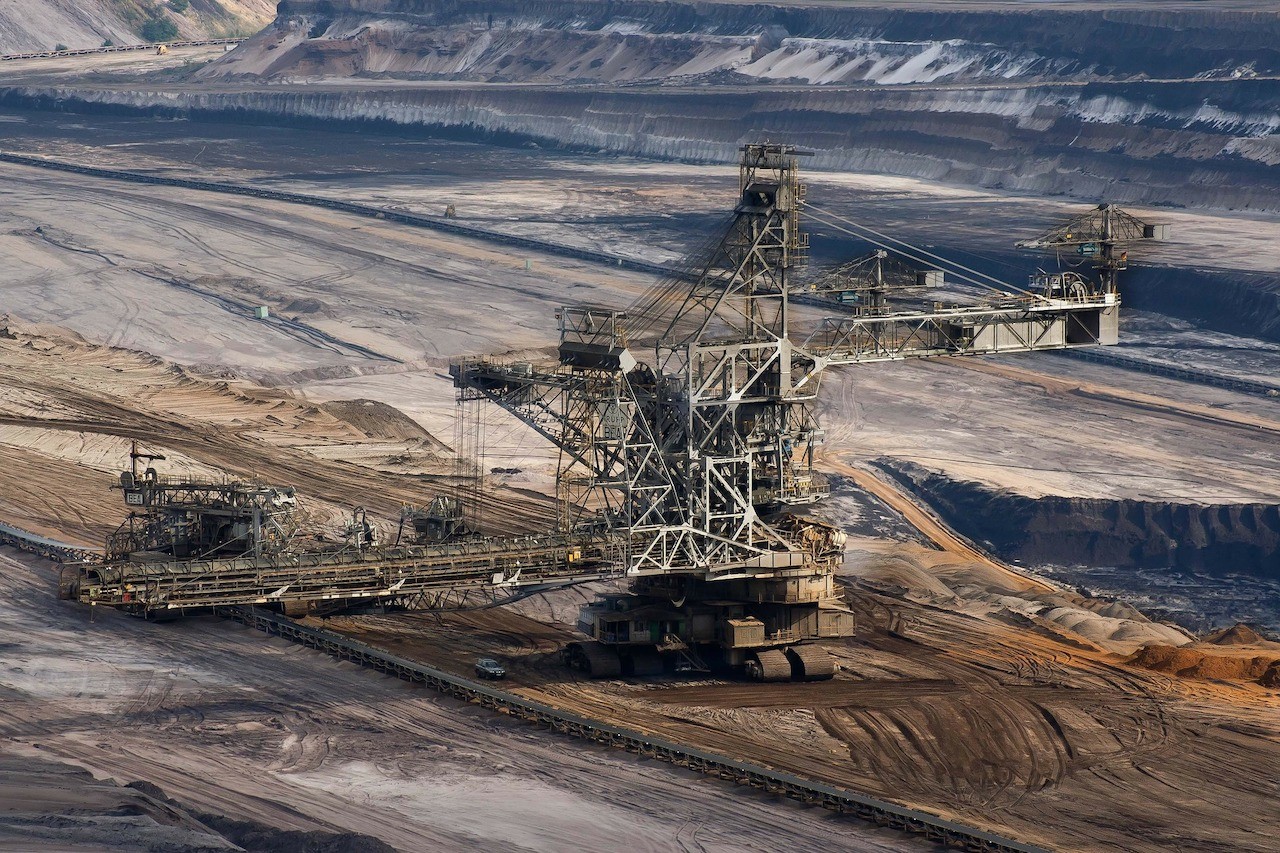 Zanieczyszczenie środowiska
Zbyt duże działanie człowieka na środowisko
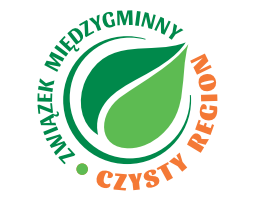 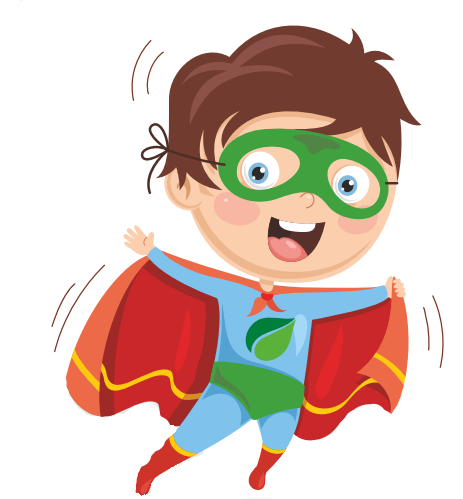 Zróbmy wszystko, co potrafimy, aby ratować środowisko naturalne, które jest naszym wspólnym dobrem!
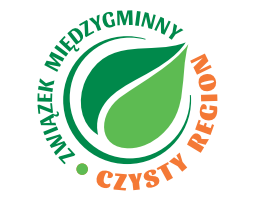 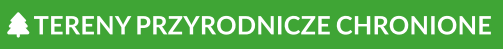 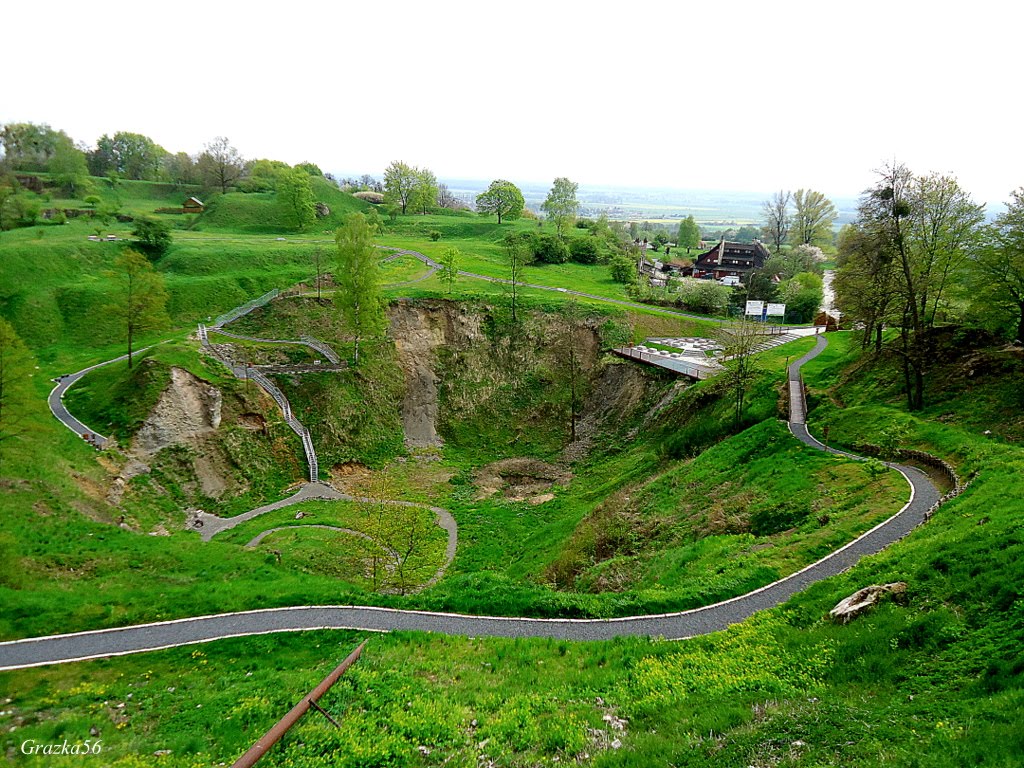 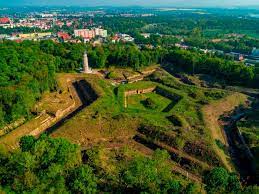 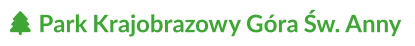 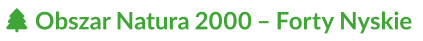 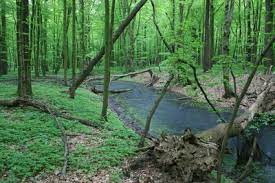 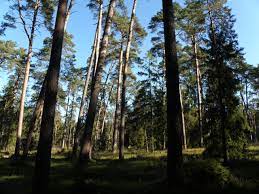 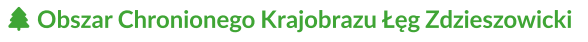 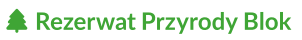 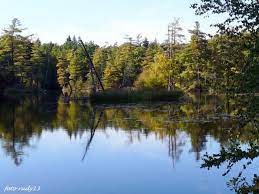 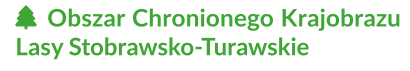 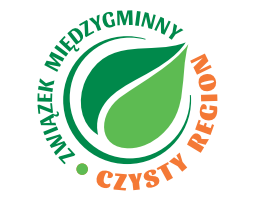 Gatunki chronione
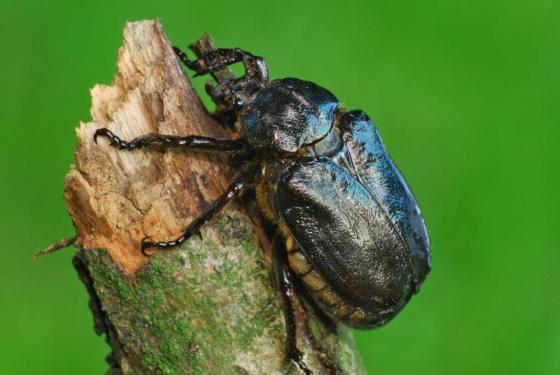 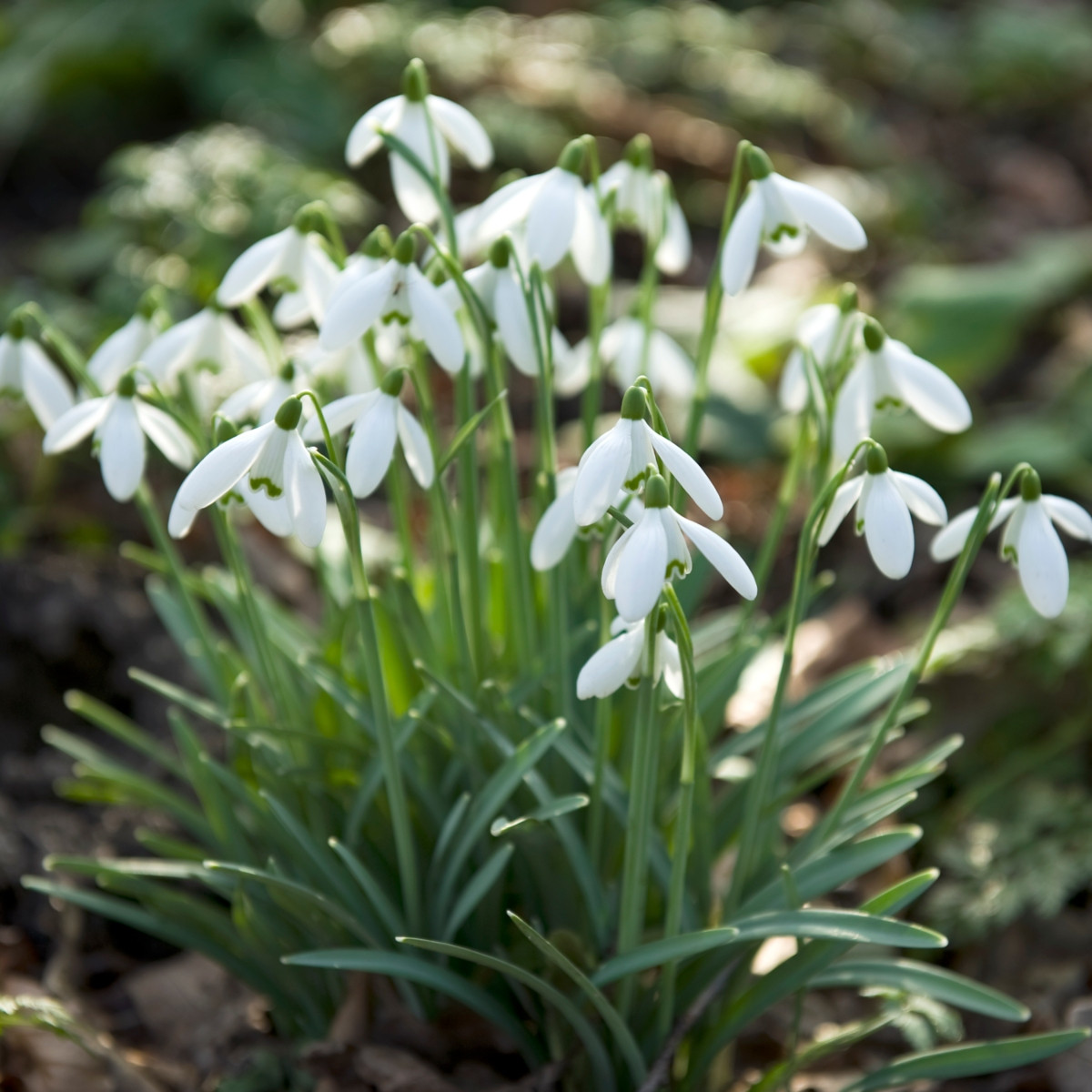 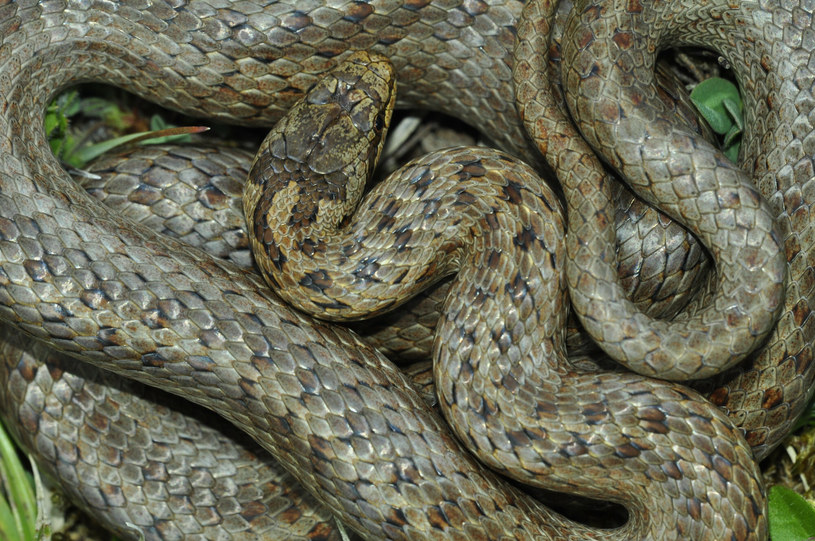 Pachanica dębowa
Gniewosz plamisty
Śnieżyczka przebiśnieg
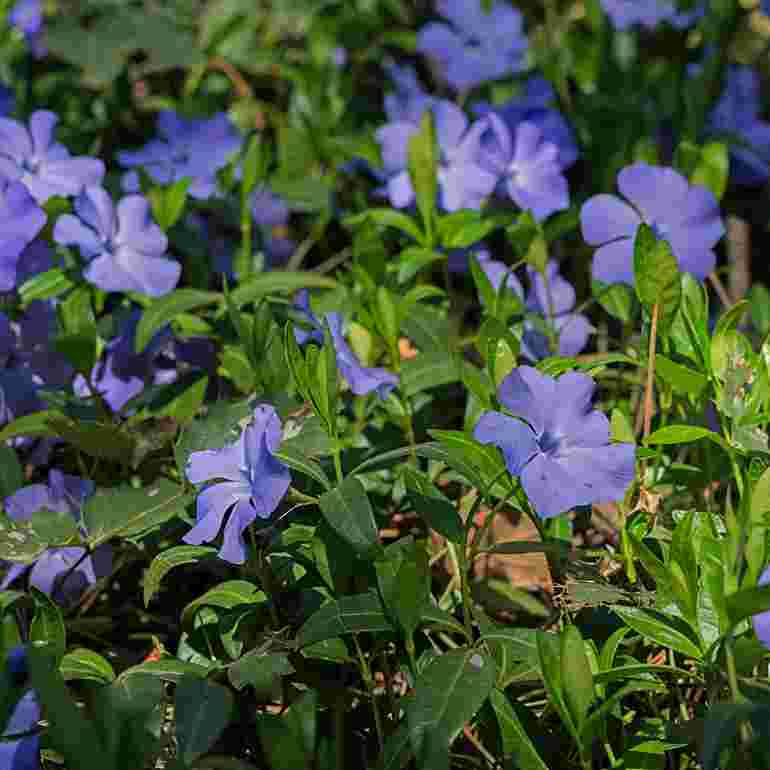 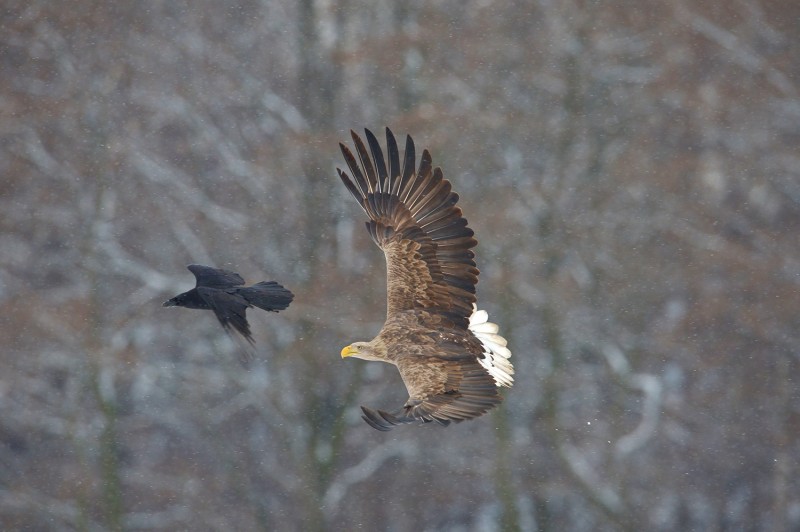 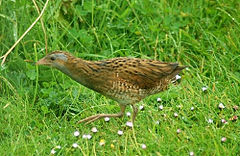 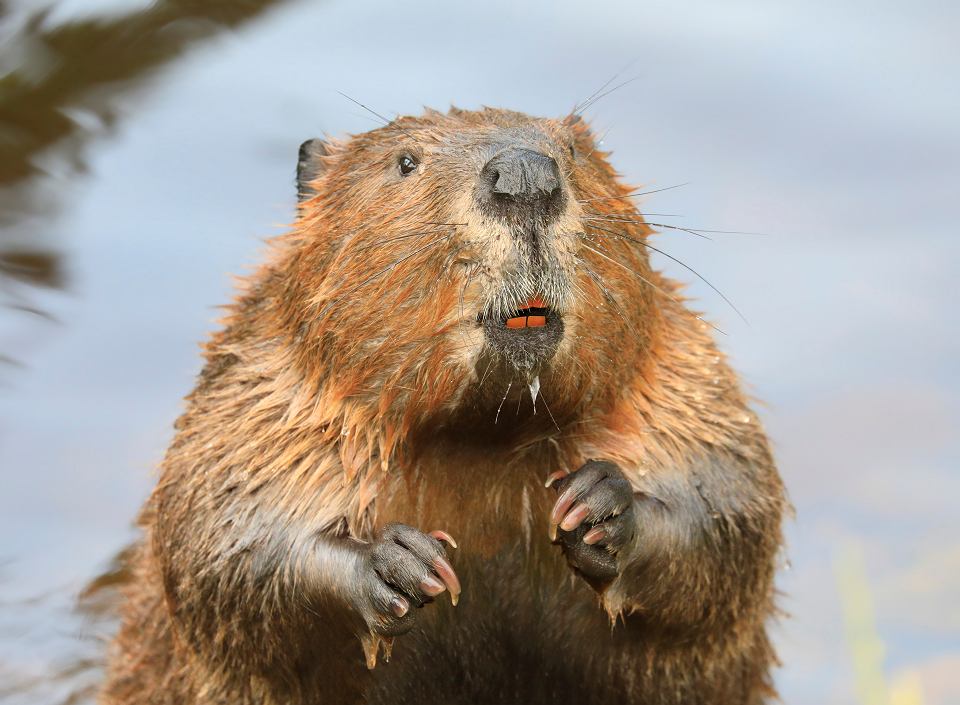 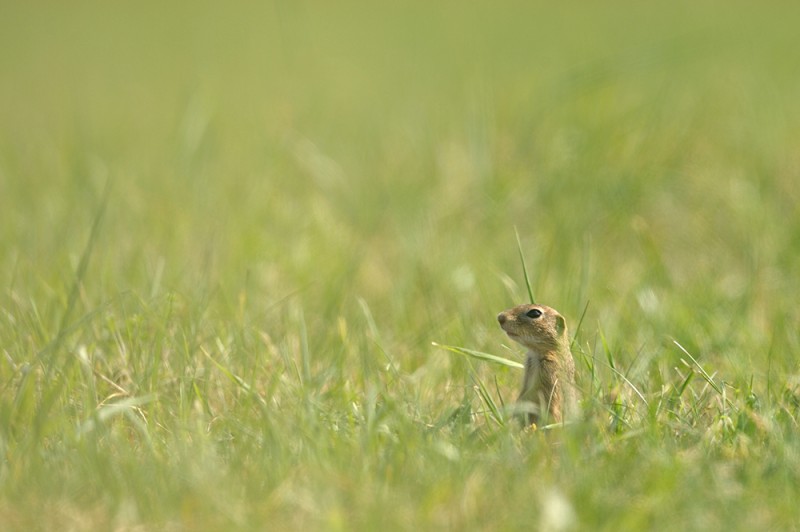 Derkacz
Suseł
Bielik
Barwinek
Bóbr
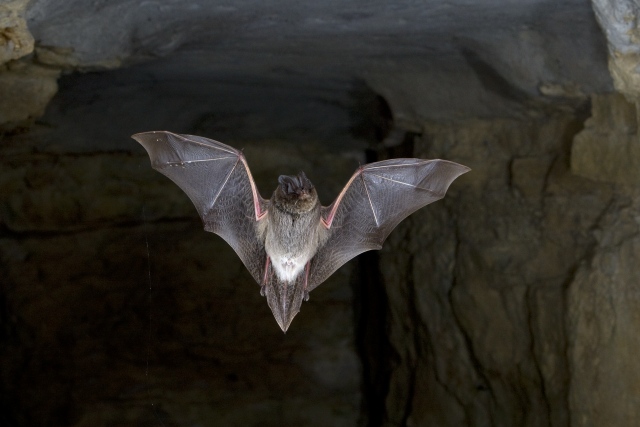 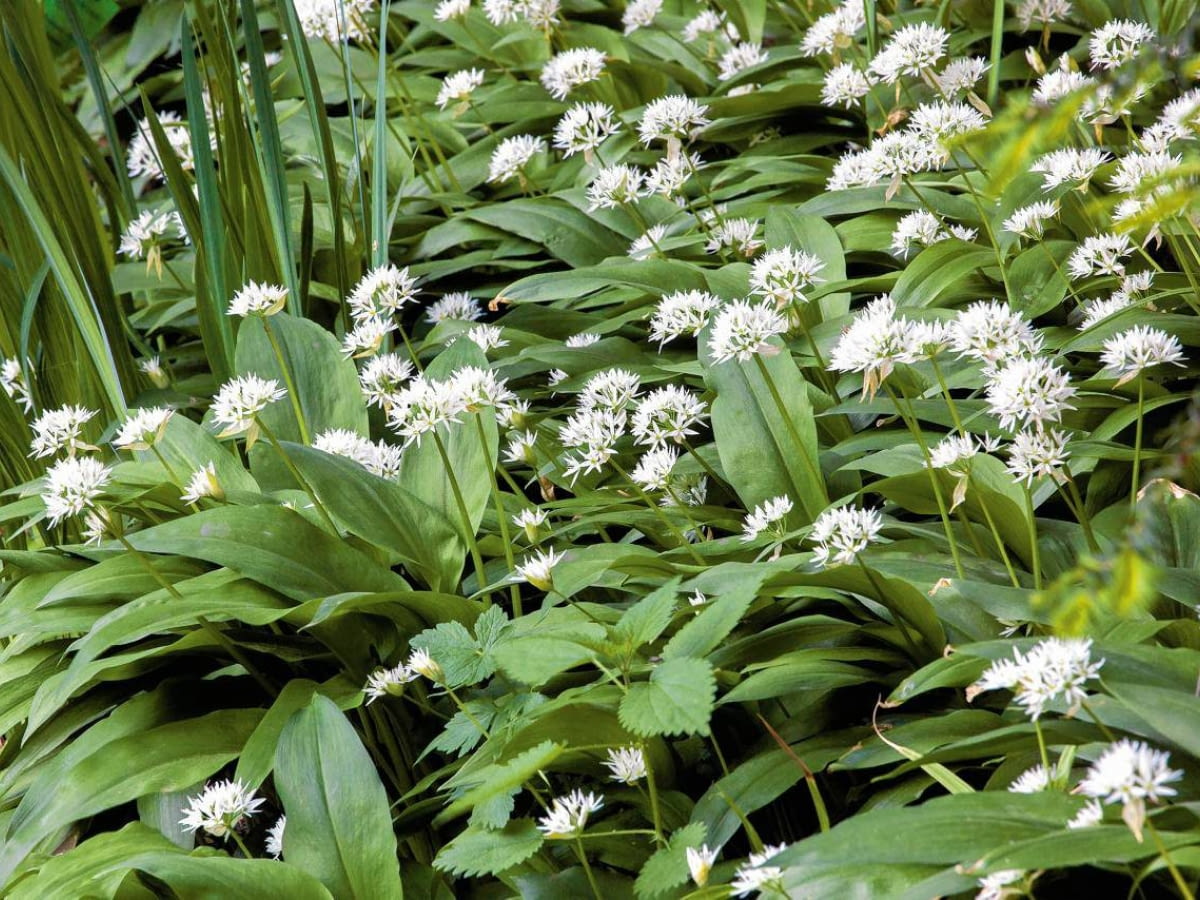 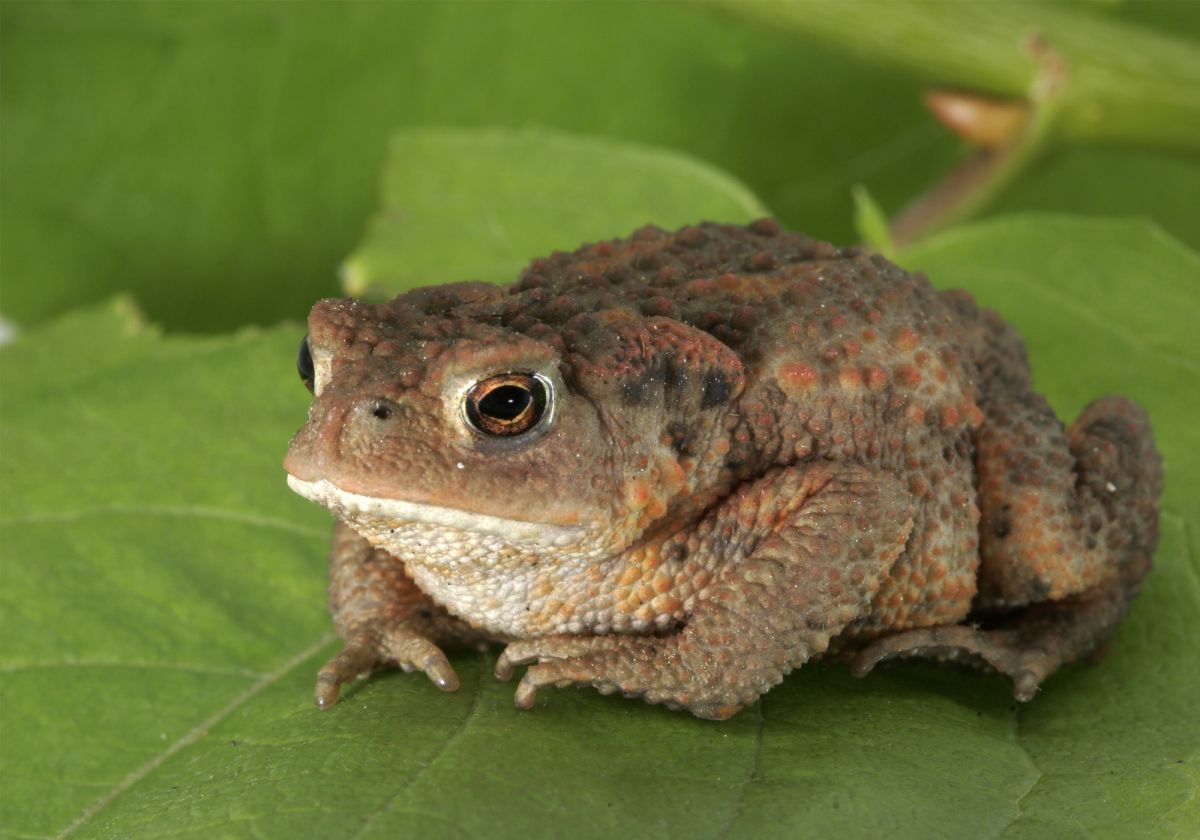 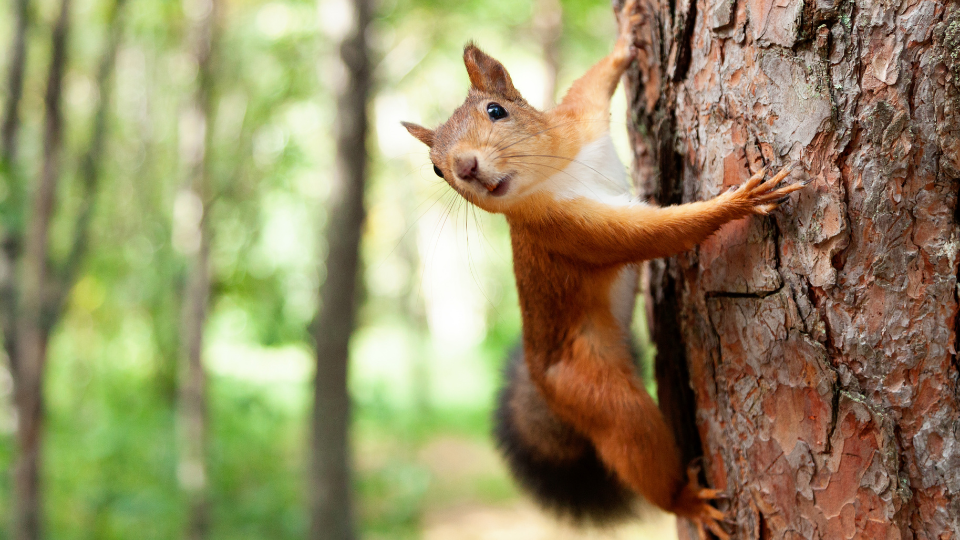 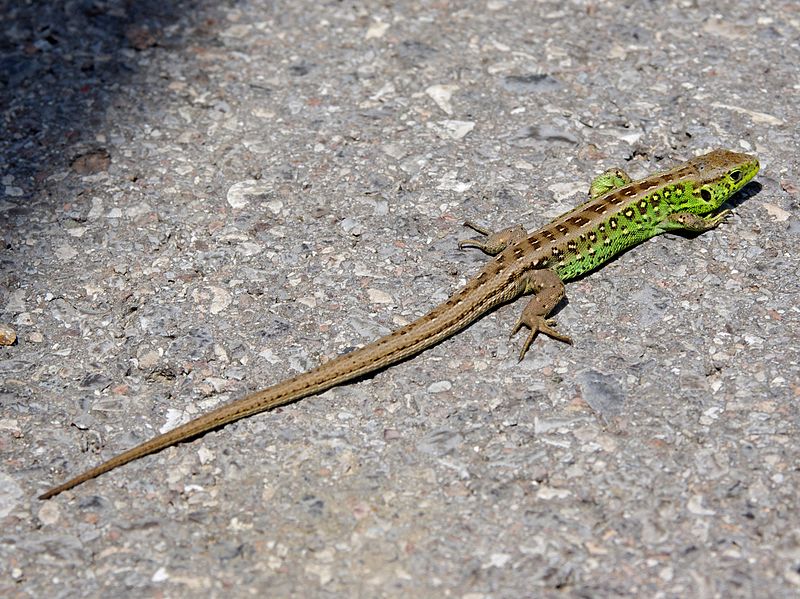 Jaszczurka
Czosnek niedźwiedzi
Mopek
Wiewiórka
Ropucha
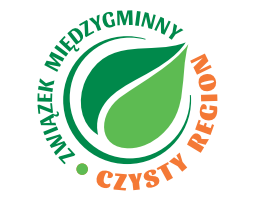 Jak się zachowywać w terenach przyrodniczo chronionych i nie tylko…?
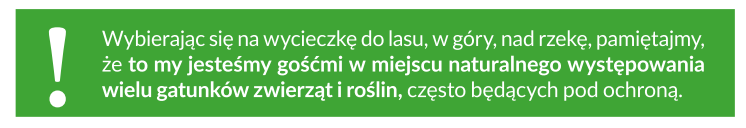 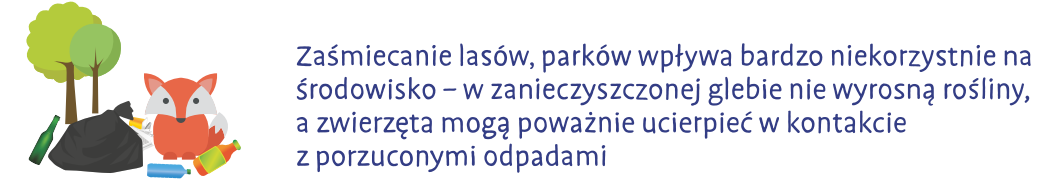 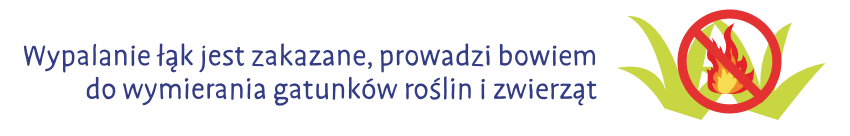 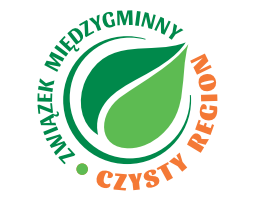 Jak się zachowywać w terenach przyrodniczo chronionych i nie tylko…?
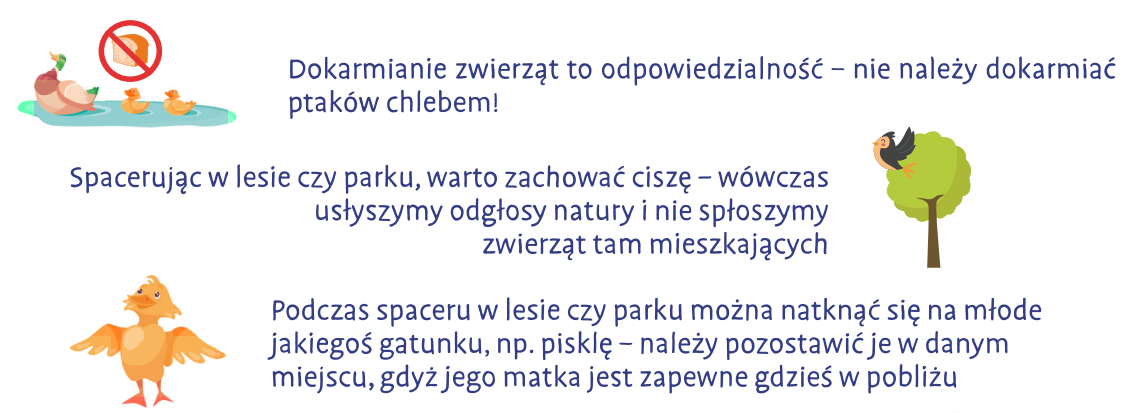 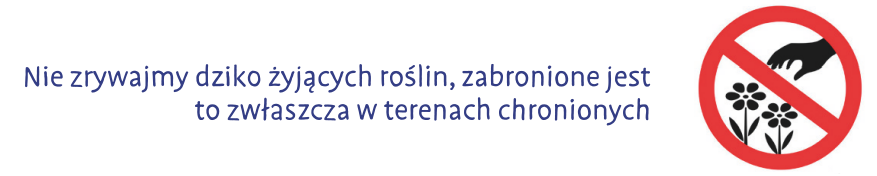 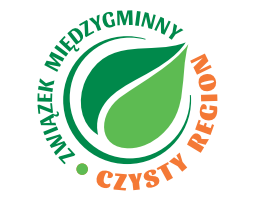 Jak się zachowywać w terenach przyrodniczo chronionych i nie tylko…?
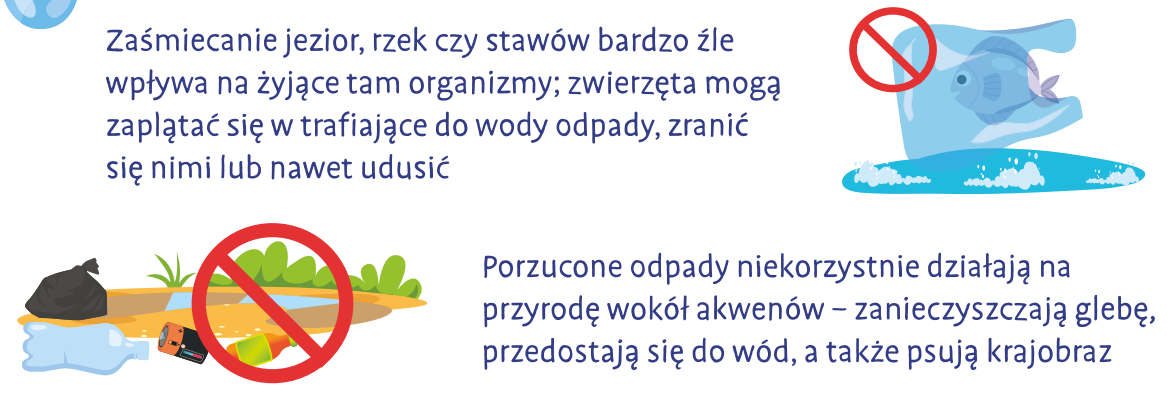 Inne sposoby na ochronę bioróżnorodności
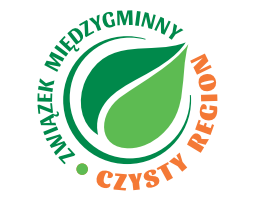 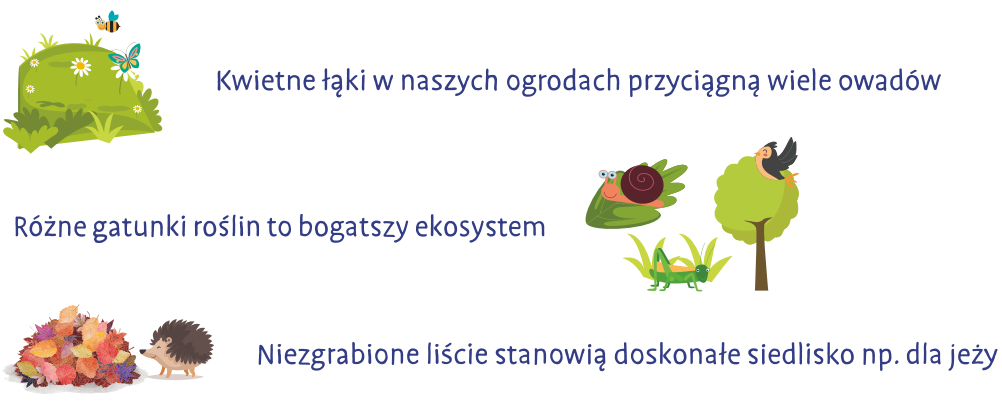 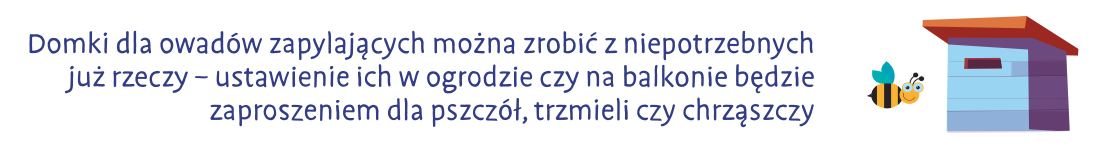 Inne sposoby na ochronę bioróżnorodności
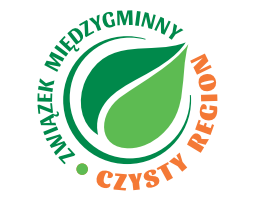 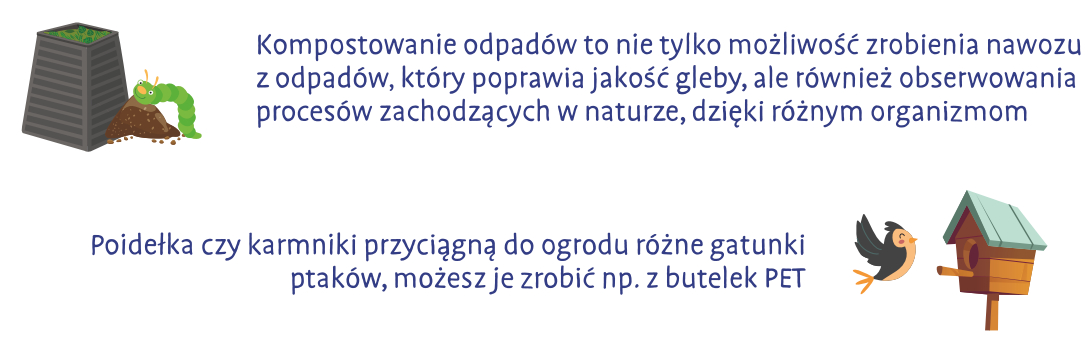 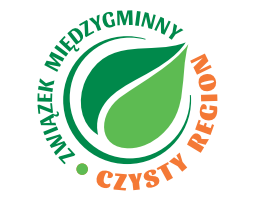 Inne sposoby na ochronę bioróżnorodności
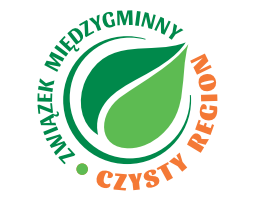 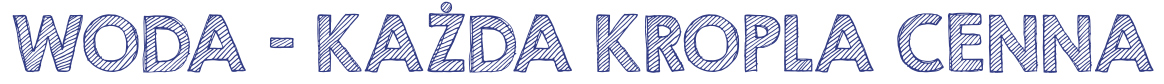 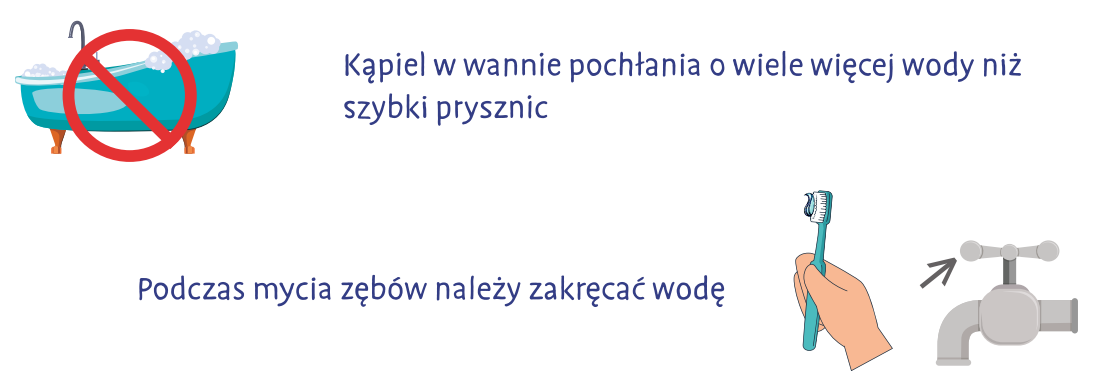 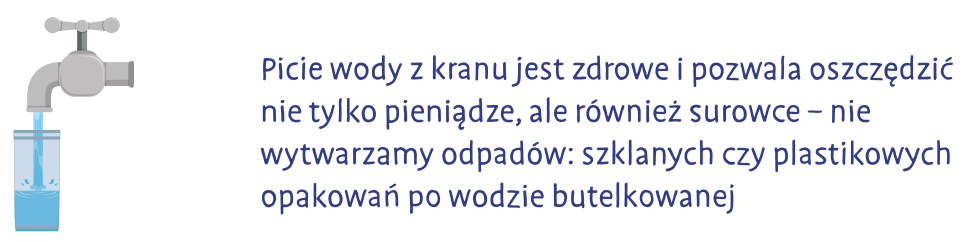 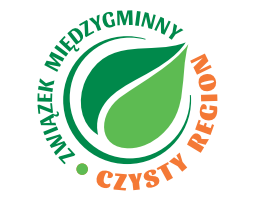 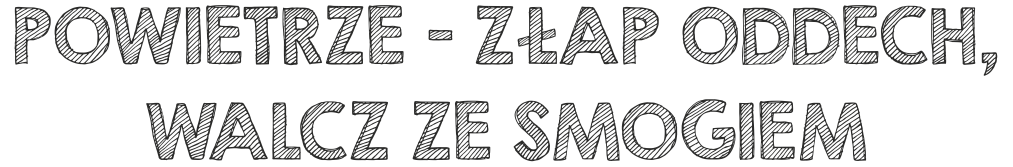 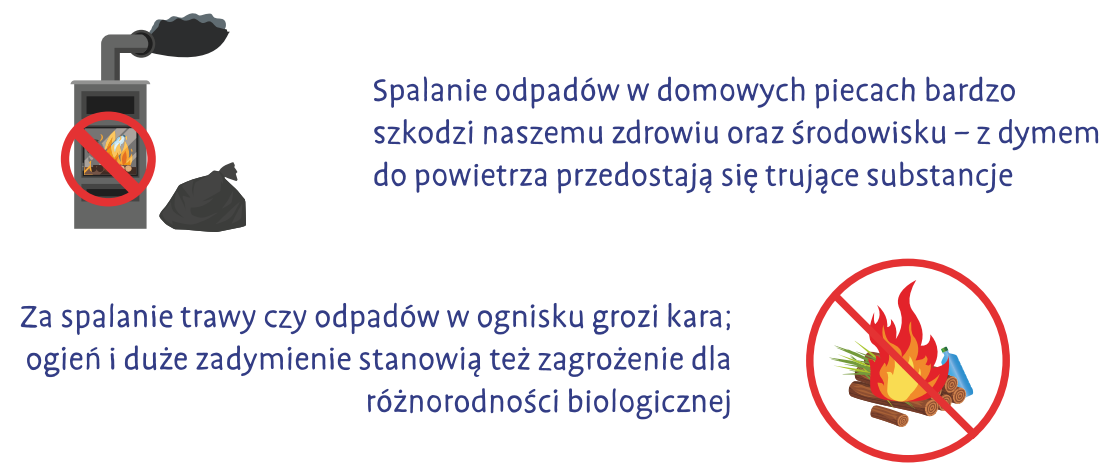 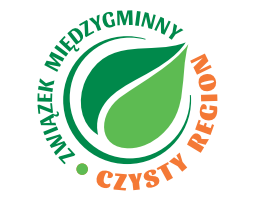 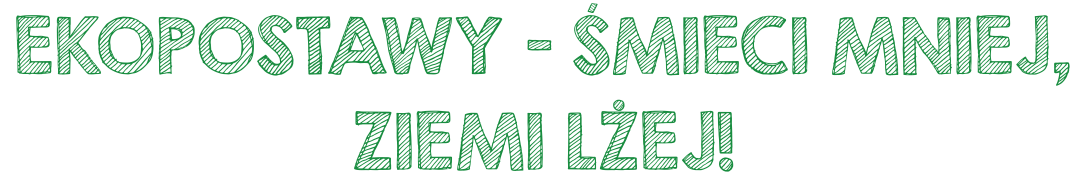 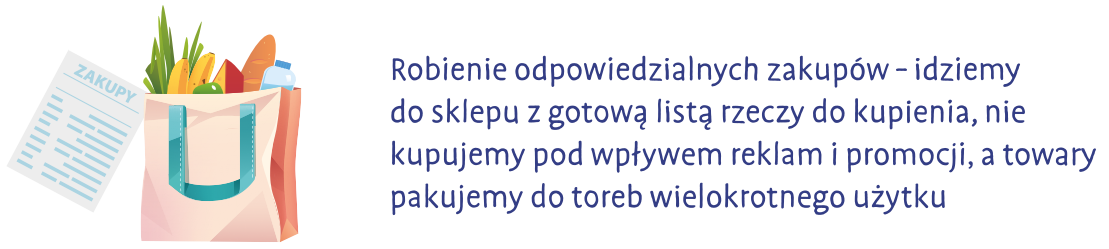 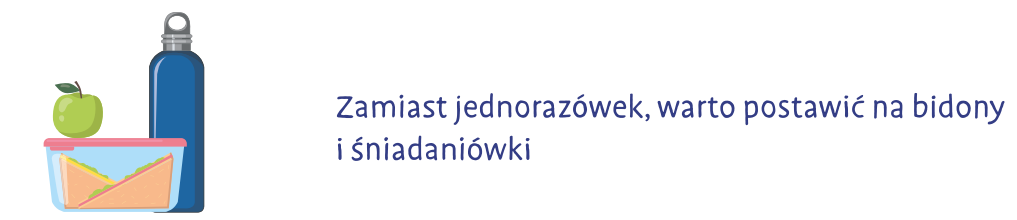 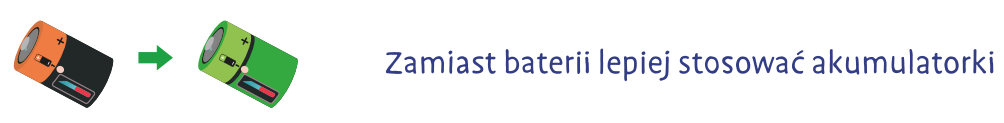 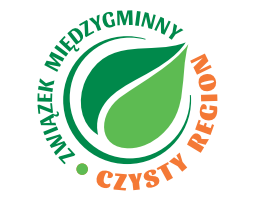 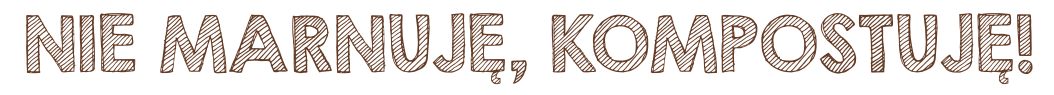 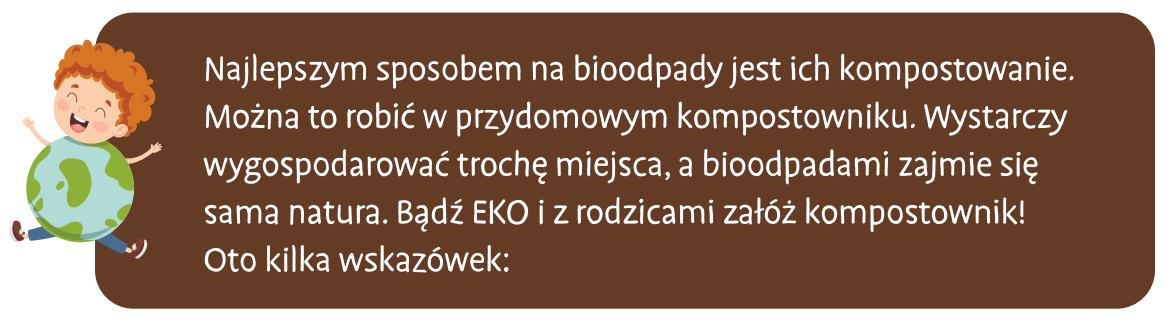 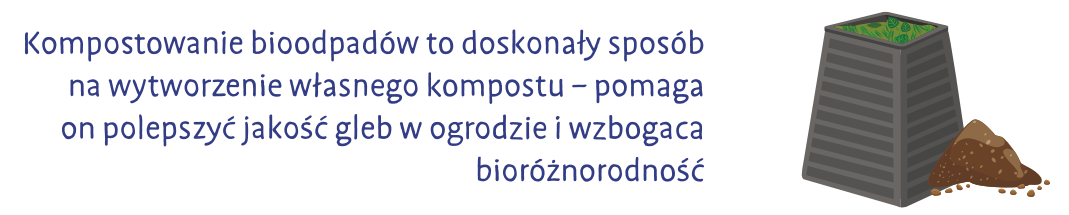 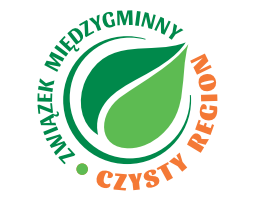 Źródła:
Zespół Opolskich Parków Krajobrazowych (http://zopk.pl)
Regionalna Dyrekcja Ochrony Środowiska w Opolu (www.gov.pl/web/rdos-opole)
Generalna Dyrekcja Ochrony Środowiska: GeoSerwis (https://geoserwis.gdos.gov.pl) 
Zintegrowana Platforma Edukacyjna (https://zpe.gov.pl)
POMAGASZ CHRONIĆ BIORÓŻNORODNOŚĆ?
JESTEŚ EKOBOHATEREM!!!
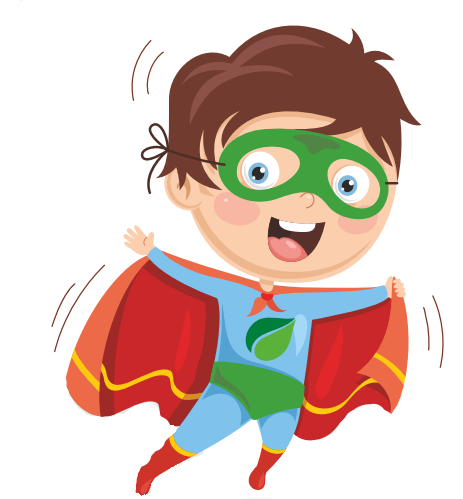 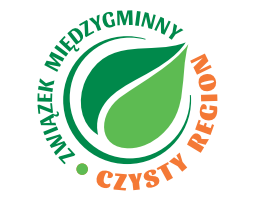 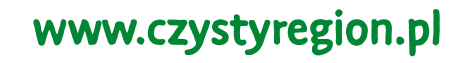 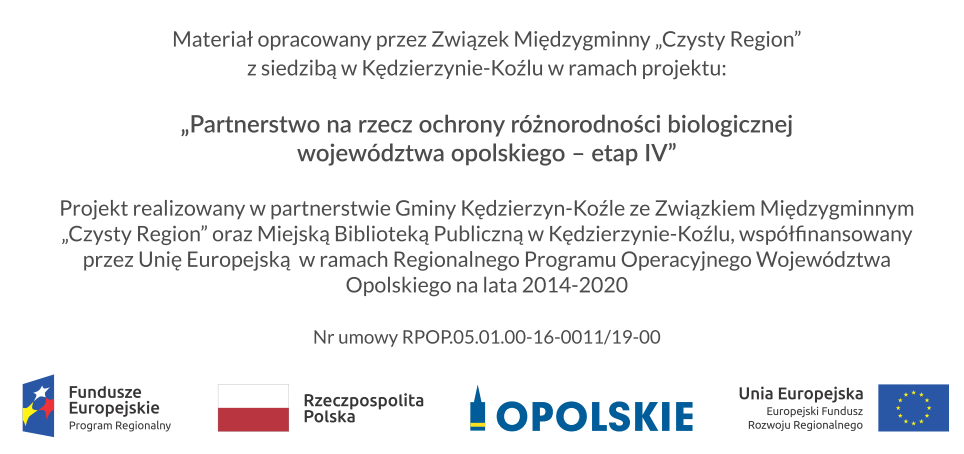